Alkalické kovy
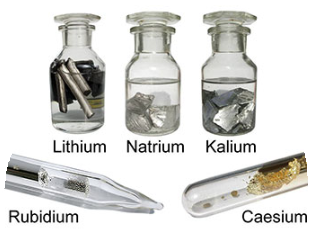 Alkalické kovy
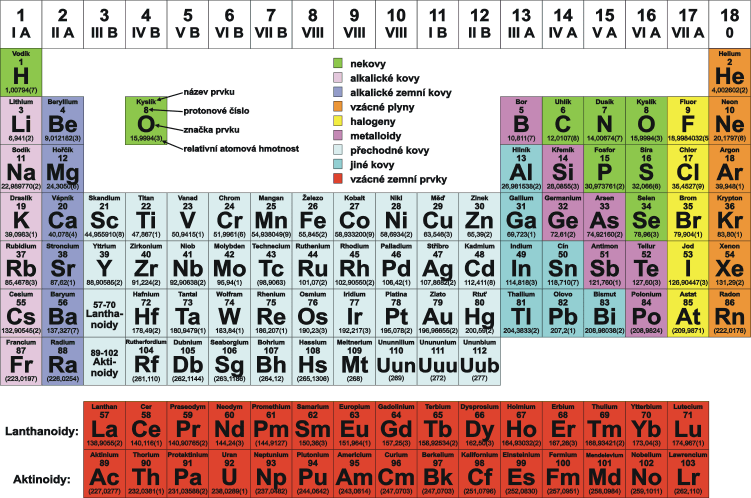 1
Alkalické kovy
prvky 1. skupiny periodické tabulky prvků mimo vodíku 
 mají 1 valenční e-

lithium (Li), 
sodík (Na), 
draslík (K), 
rubidium (Rb), 
cesium (Cs) a 
radioaktivní francium (Fr) 
    (poločas rozpadu 22 minut)
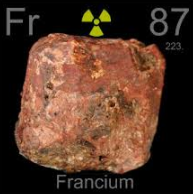 Alkalické kovy - vlastnosti
stříbrolesklé kovy (cesium je nazlátlé)
lehké měkké – lze krájet nožem
dobře vedou elektrický proud i teplo
velmi reaktivní (reaktivnost stoupá s rostoucím protonovým číslem): 
   - v přírodě se nacházejí pouze ve sloučeninách       
   - musí být skladovány pod vrstvou nereaktivní,          
     bezvodé kapaliny, např. petroleje
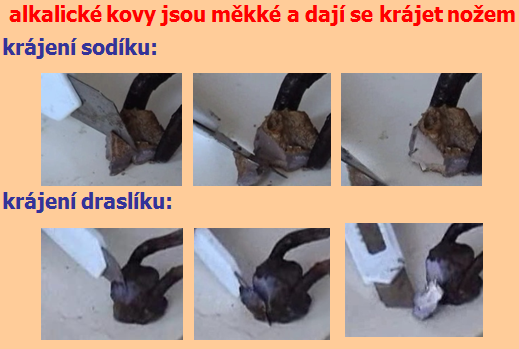 Alkalické kovy - vlastnosti
kationty alkalických kovů barví plamen  
Li - karmínová/červená; Na - světlá oranžová/žlutá; K, Rb - fialová, Cs - modrá
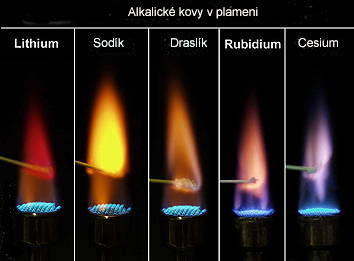 2
Alkalické kovy - reakce
s kyslíkem hoří za vzniku 
oxidu Li2O, peroxidu Na2O2

s vodou: vzniká hydroxid a vodík  (draslík reaguje tak prudce, že dokonce dochází ke vznícení vznikajícího vodíku
2 Na + 2 H2O → 2 NaOH + H2
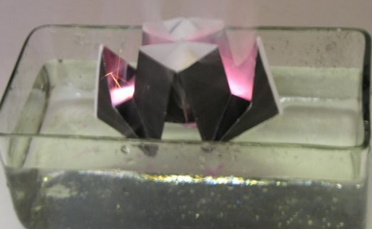 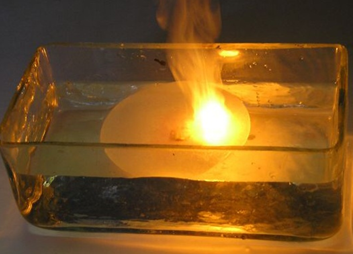 Alkalické kovy - výskyt
v přírodě ve formě svých sloučenin (sodík a draslík mezi deset nejhojněji se vyskytujících prvků na zemi) 
velké množství v mořské vodě v podobě svých solí (hlavně NaCl)
jako ledky (NaNO3, KNO3) zejména na chilském pobřeží (vznikly mineralizací rostlinných zbytků) = hnojiva
Alkalické kovy - využití
LITHIUM
v jaderné energetice – roztavené lithium k odvodu tepla z reaktoru
lithiové baterie a akumulátory v elektromobilech a automobilech s hybridními motory
organické soli lithia jako součásti uklidňujících léků (psychofarmaka)
LiOH k pohlcování oxidu uhličitého z vydýchaného vzduchu v ponorkách a kosmických lodích
slitiny lithia velmi lehké (součásti letadel, družic, kosmických lodí)
Li2CO3 při výrobě 
      speciálních bezpečnostních skel
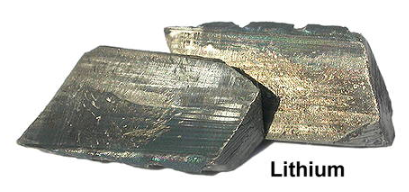 Alkalické kovy - využití
SODÍK
při výrobě sodíkových výbojek – pouličního osvětlení
NaCl v kuchyni (ochucovadlo, konzervace)
Na2O2 na bělící lázně na hedvábí, vlnu, umělé hedvábí aj.
NaOH se používá při výrobě mýdel, léčiv, 
     hedvábí a celulózy
NaCN (kyanid sodný) slouží k vyluhování zlata
Na2CO3 se používá při výrobě skla
NaHCO3 jako součást kypřících prášků do pečiva, k neutralizaci žaludečních šťáv při překyselení žaludku
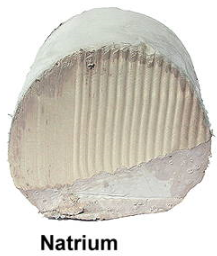 Alkalické kovy - využití
DRASLÍK
pro výrobu fotoelektrických článků
KOH k výrobě mýdel (tekutých), k výrobě léčiv, celulózy, papíru, 
    umělého hedvábí (jako NaOH)
K2CO3 = potaš se používá při výrobě skla
KNO3  jako draselné hnojivo, 
    k výrobě výbušnin
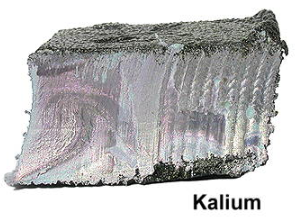 Alkalické kovy - využití
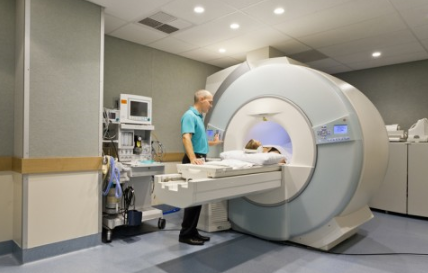 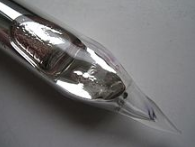 RUBIDIUM
ke konstrukci fotoelektrických článků
pro tomografii = lékařská zobrazovací technika


CESIUM
 ke konstrukci fotoelektrických článků
při ozařování rakovinných nádorů
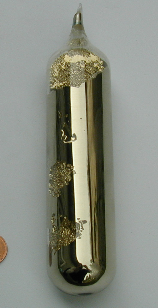 Alkalické kovy v organismech
= tzv. biogenní prvky (prvky tvořící živé organismy)
sodík se uplatňuje při tvorbě červených krvinek a kyseliny chlorovodíkové v žaludku, stimuluje činnost ledvin
draslík se podílí na funkci kardiovaskulárního systému, snižuje krevní tlak, zajišťuje svalový tonus, ovlivňuje náš nervový systém
„sodíko-draslíková pumpa“ upravuje klidový potenciál buněk
Zdroj
http://cs.wikipedia.org/wiki/Alkalick%C3%A9_kovy
http://www.gvi.cz/files/chemie/prvni.pdf
http://www.ped.muni.cz/wchem/sm/hc/labtech-old/soubory/operace/prace-s-alkal-dovy.pdf
http://cs.wikipedia.org/wiki/Ledek
http://cs.wikipedia.org/wiki/Lithium
http://cs.wikipedia.org/wiki/Sod%C3%ADk
http://cs.wikipedia.org/wiki/Drasl%C3%ADk
http://translate.google.cz/translate?hl=cs&sl=en&u=http://en.wikipedia.org/wiki/Rubidium&prev=/search%3Fq%3Drubidum%26biw%3D1366%26bih%3D636
http://cs.wikipedia.org/wiki/Cesium
http://doplnky.vitalion.cz/draslik/
http://www.novinky.cz/zena/zdravi/255159-sodik-a-jeho-vyznam-pro-organismus-aneb-zachazejme-se-soli-opatrne.html
1 http://www.labo.cz/mft/img/ptall1.gif
2 http://www.e-chembook.eu/wp-content/uploads/Plamenove-zkousky-alkalickych-kovu.jpg